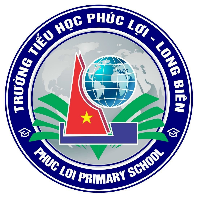 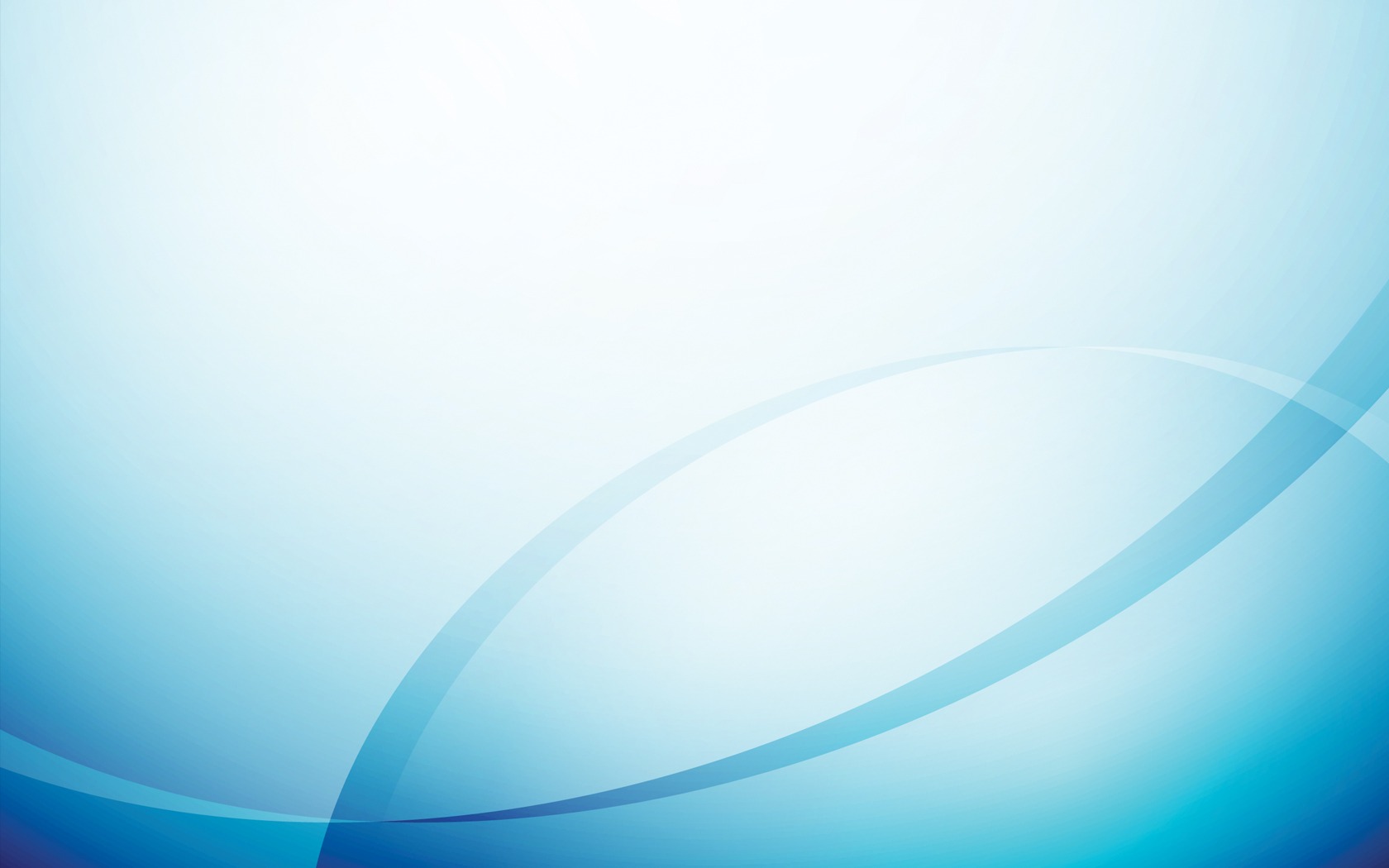 TRƯỜNG TIỂU HỌC PHÚC LỢI
TUẦN 26
Toán
Các số có năm chữ số. Số 100 000
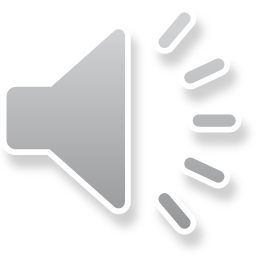 CÂU CÁ
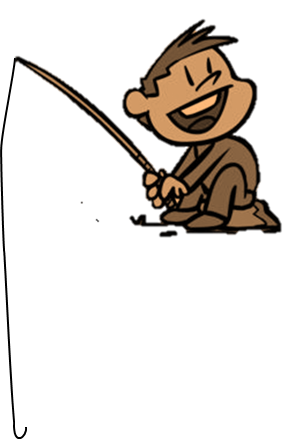 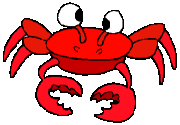 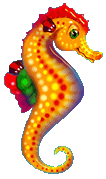 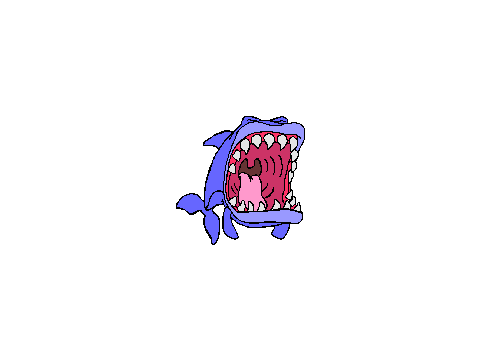 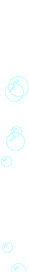 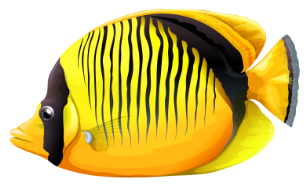 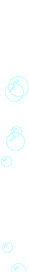 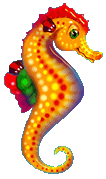 GO
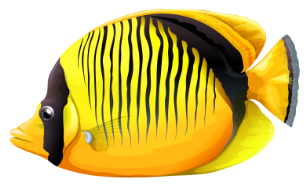 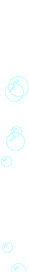 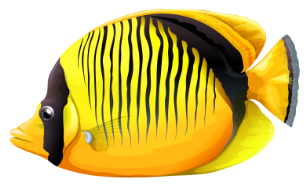 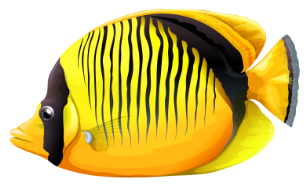 Số liền trước của số 40 000 là…
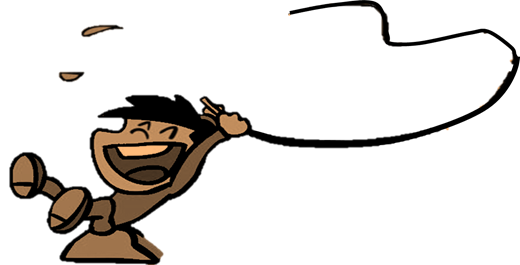 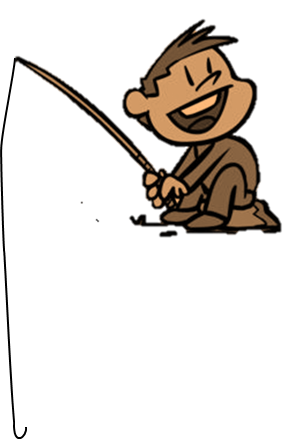 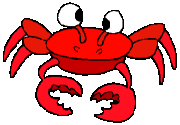 C. 39 999
A. 39 000
D. 40 001
B. 39 990
C. 39 999
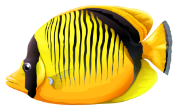 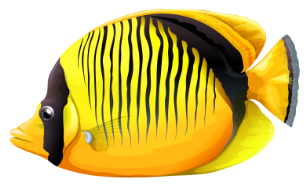 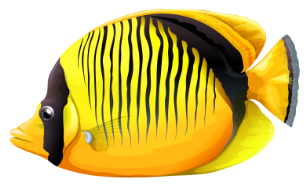 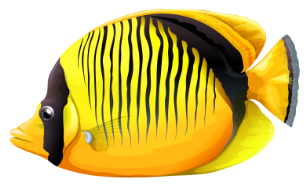 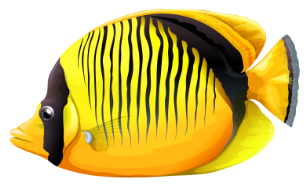 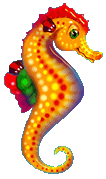 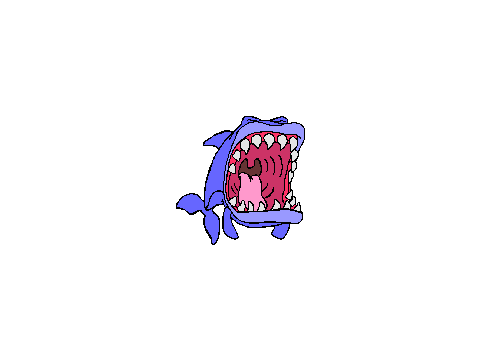 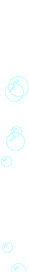 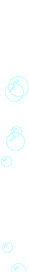 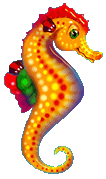 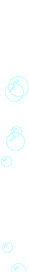 12 534 là số liền sau của số nào?
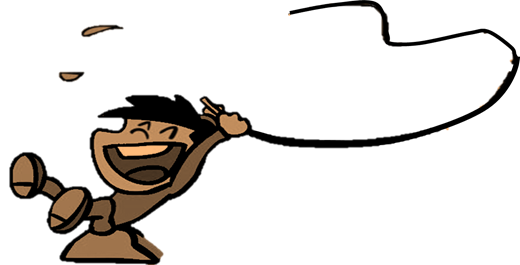 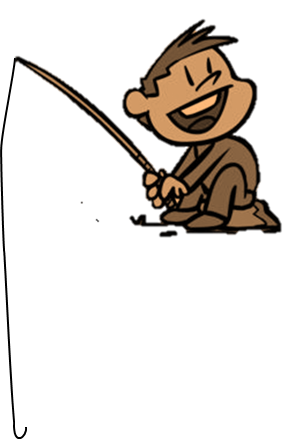 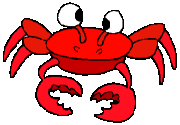 D. 12 533
A. 12 535
B. 12 536
C. 12 537
D.right
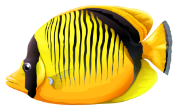 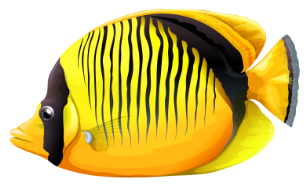 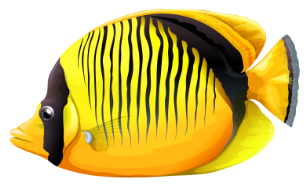 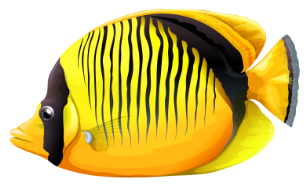 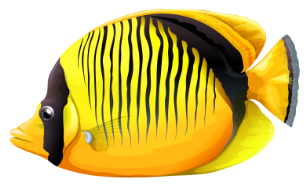 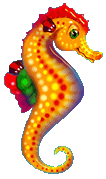 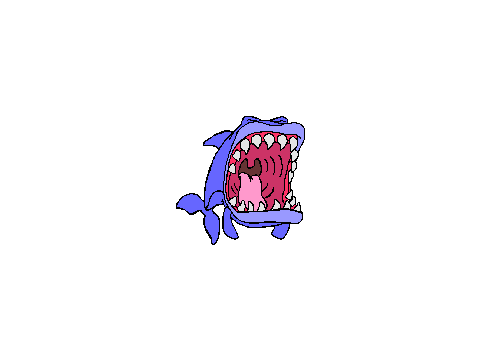 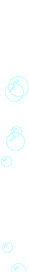 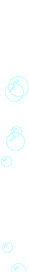 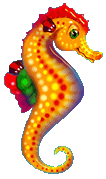 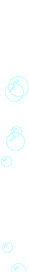 54 689 là số nằm giữa hai số nào?
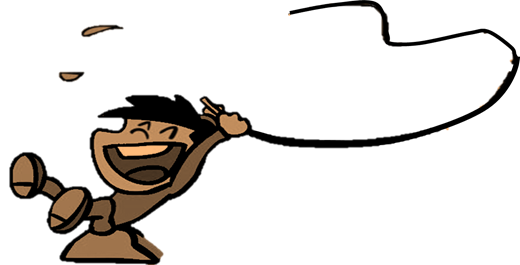 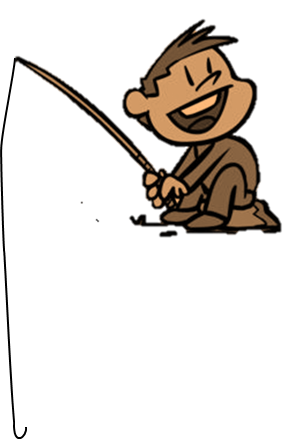 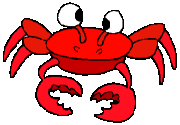 A. 54 688 và 54 690
C. 54 690 và 54 691
D. 54 688 và 54 900
B. 54 688 và 54 700
A.right
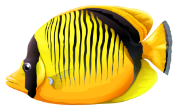 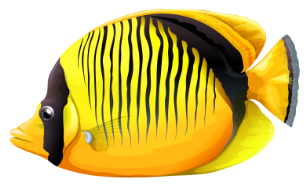 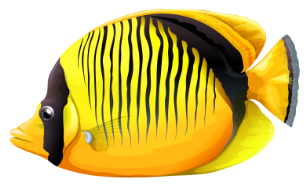 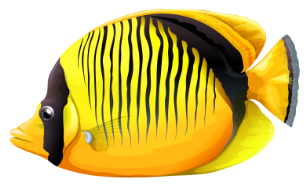 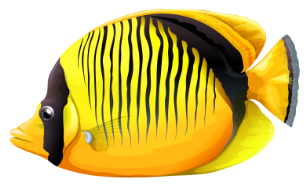 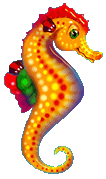 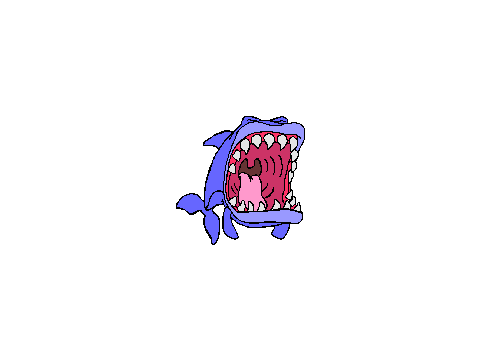 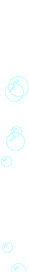 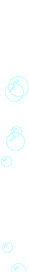 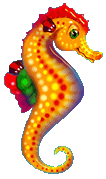 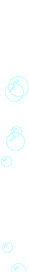 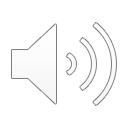 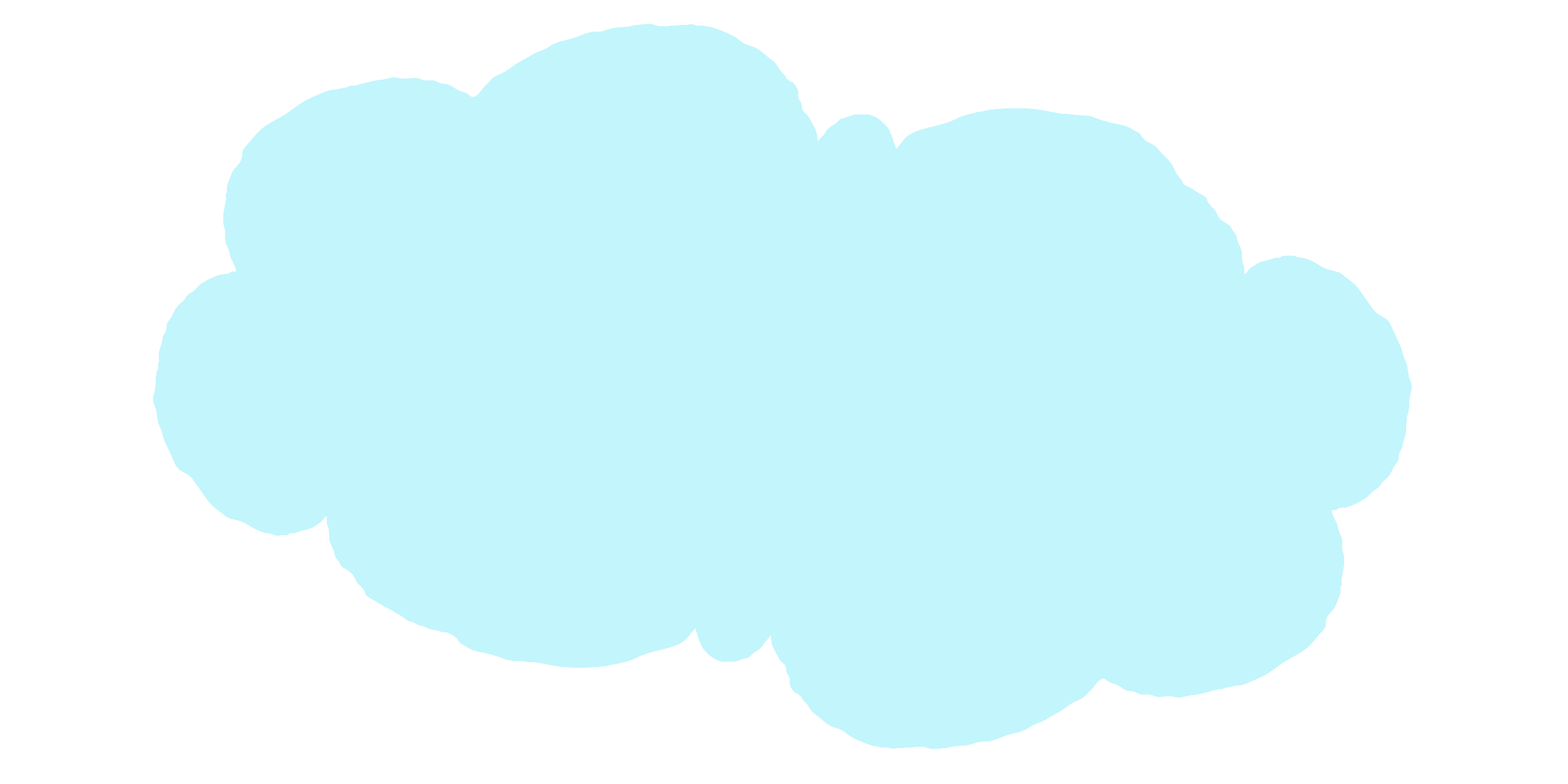 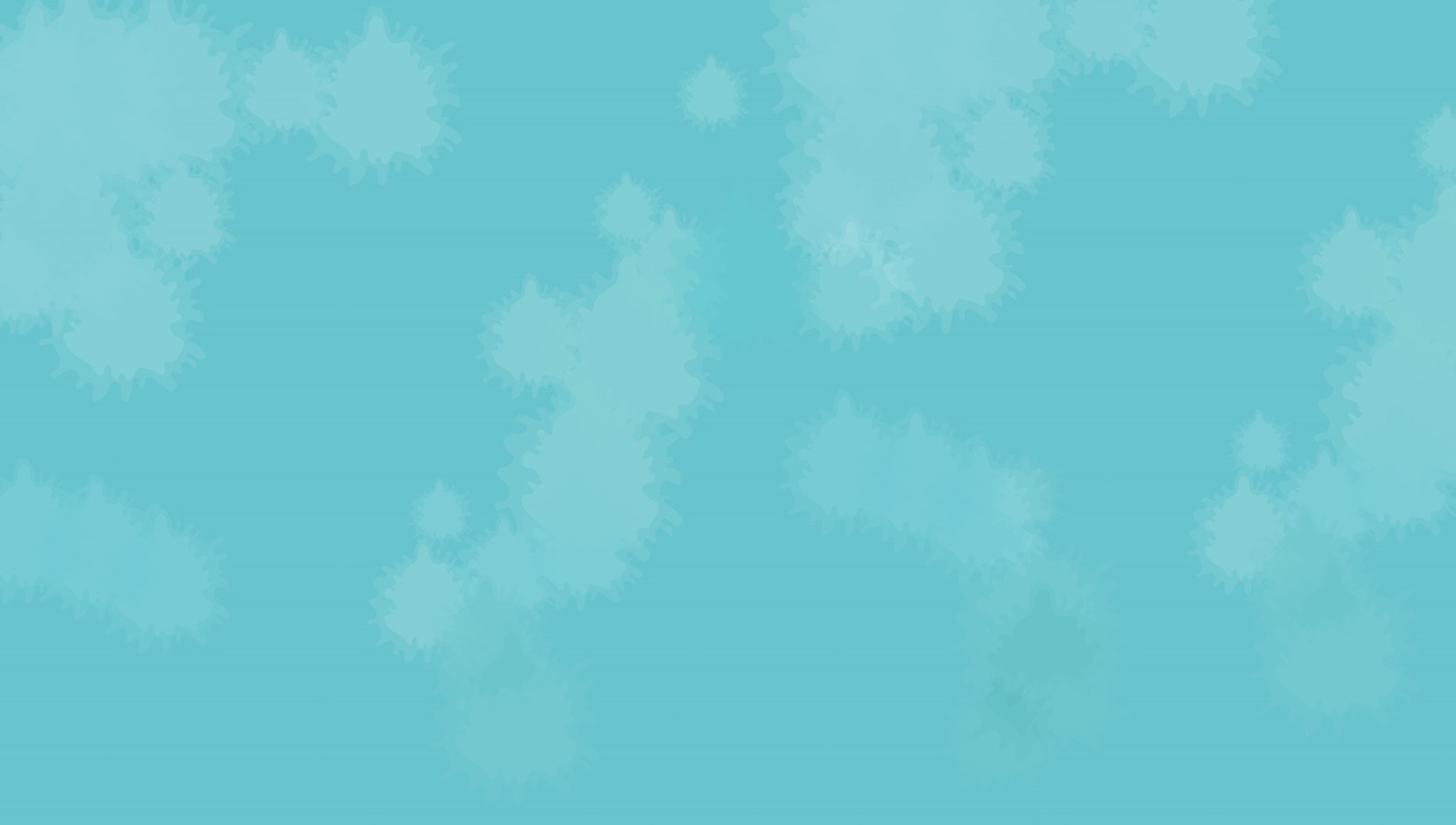 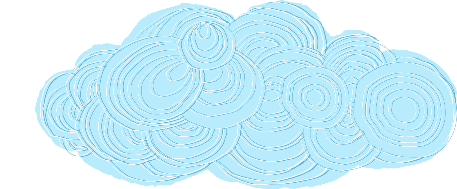 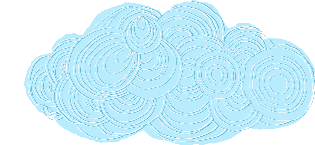 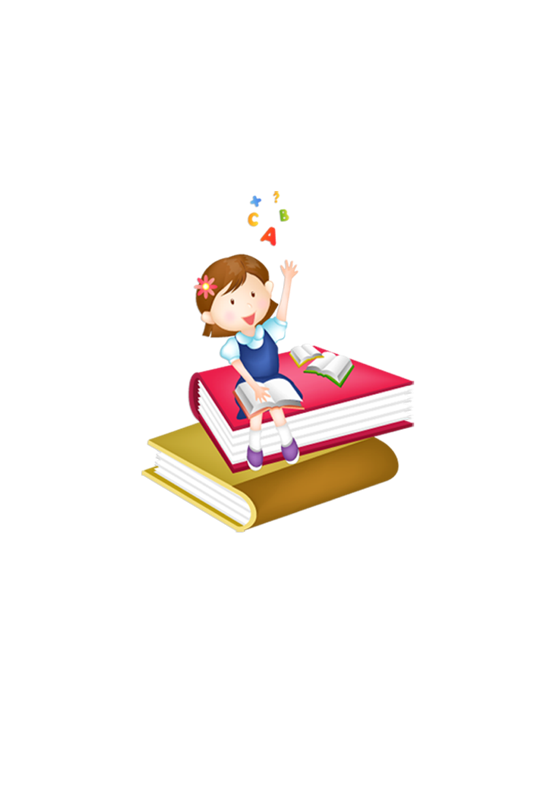 CHỦ ĐỀ 11: CÁC SỐ ĐẾN 100 000
BÀI 59: Các số có năm chữ số. 
	Số 100 000 (Tiết 2)
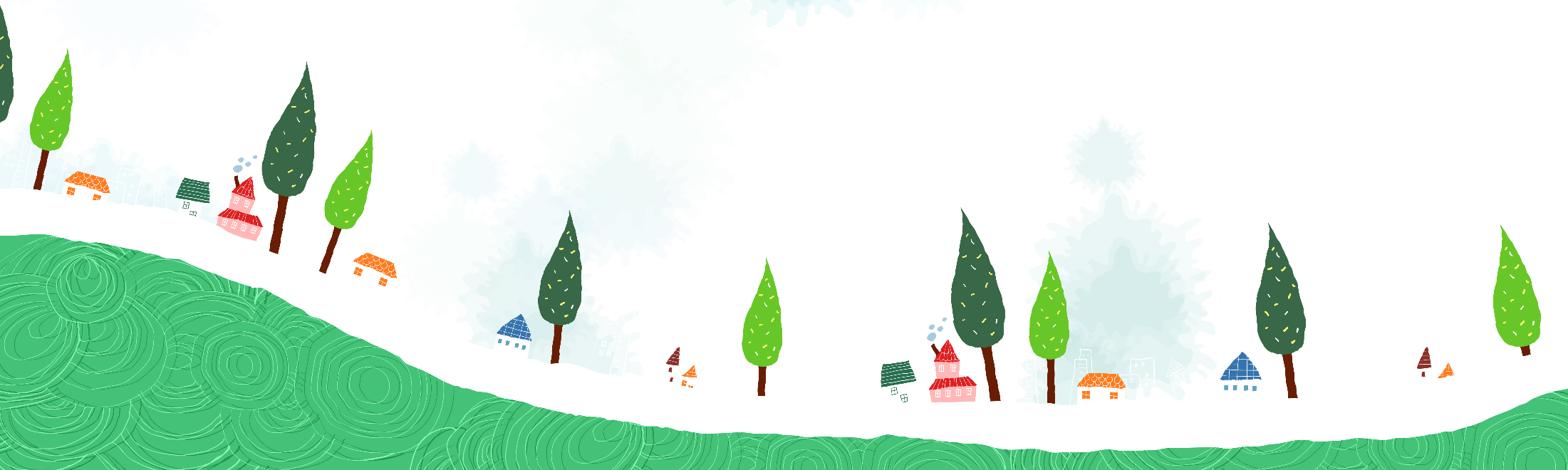 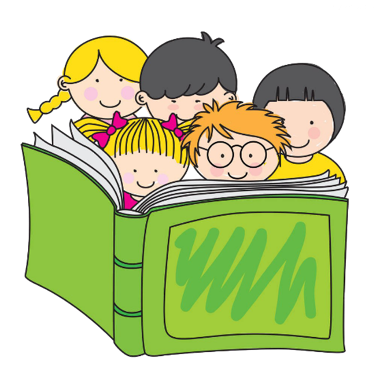 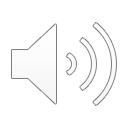 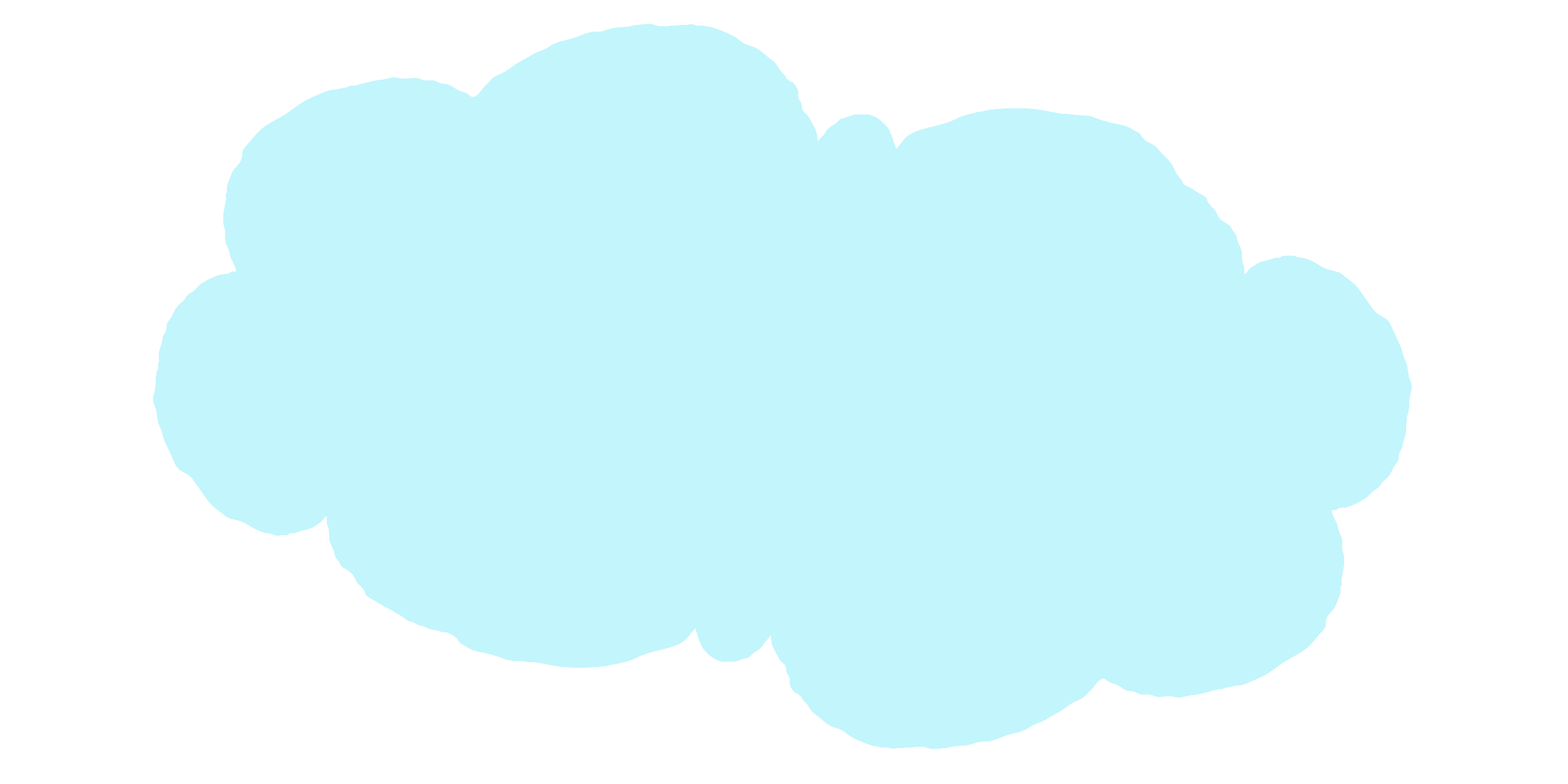 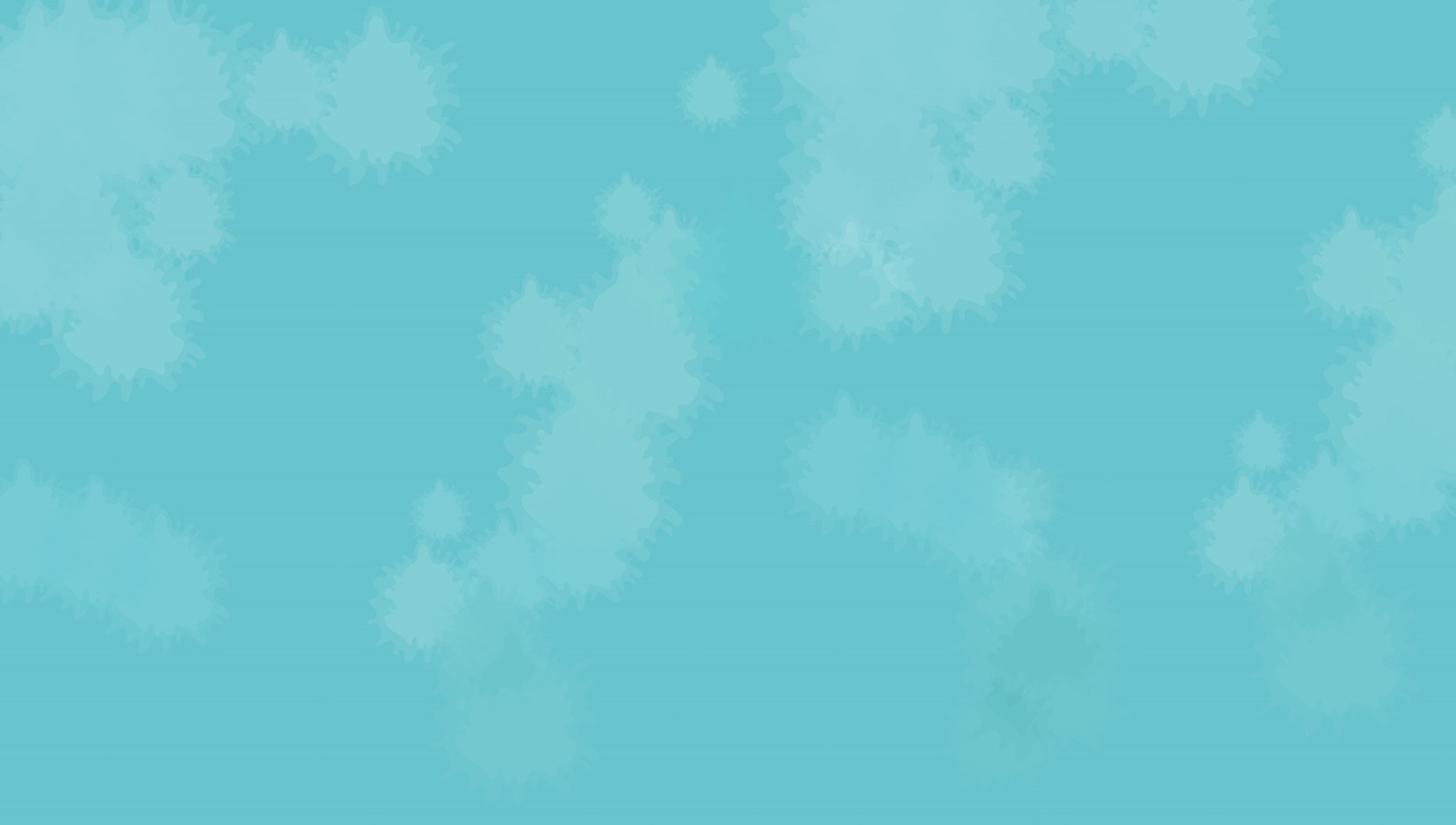 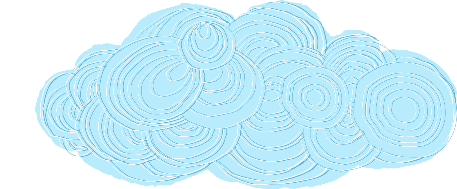 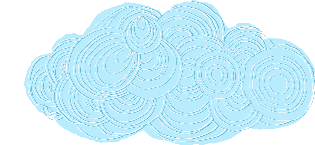 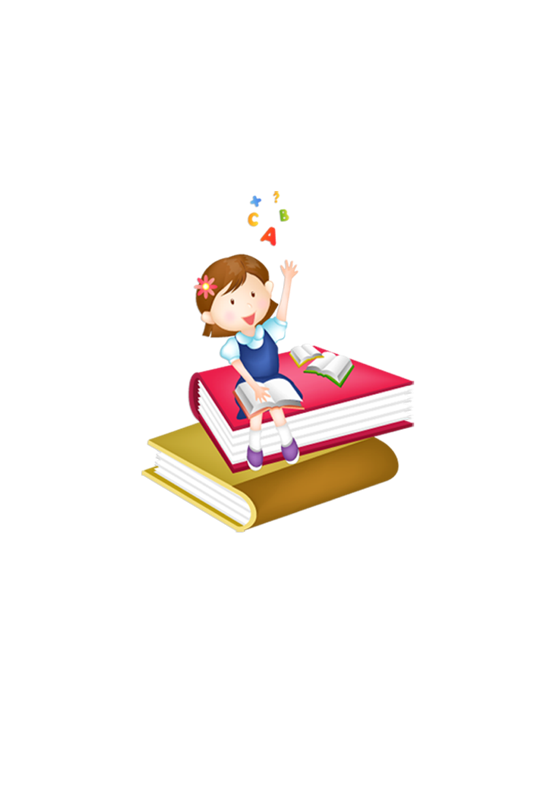 Số 100 000
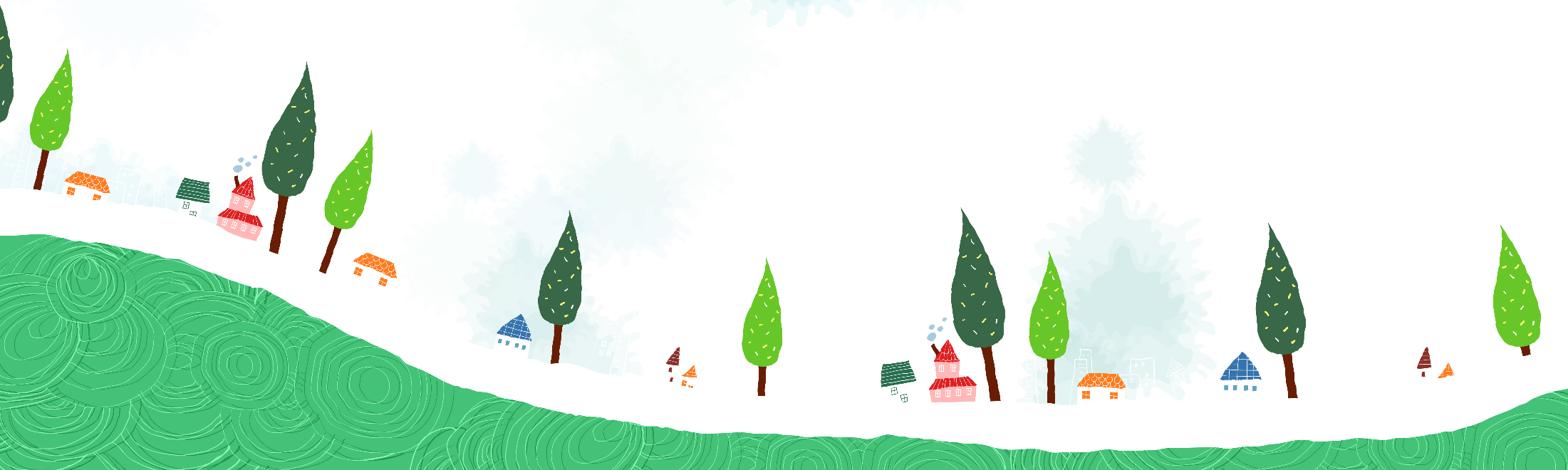 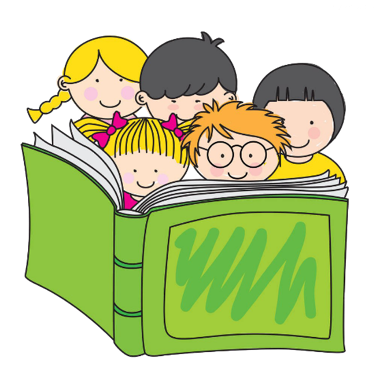 YÊU CẦU CẦN ĐẠT
- Biết cách đọc, viết các số có năm chữ số; số 100 000.
- Nêu được các số tròn chục nghìn.
- Biết phân tích cấu tạo số, đọc và viết được các số có năm chữ số; số 10 000.
- HS nhận biết được số liền trước, số liền sau của một số.
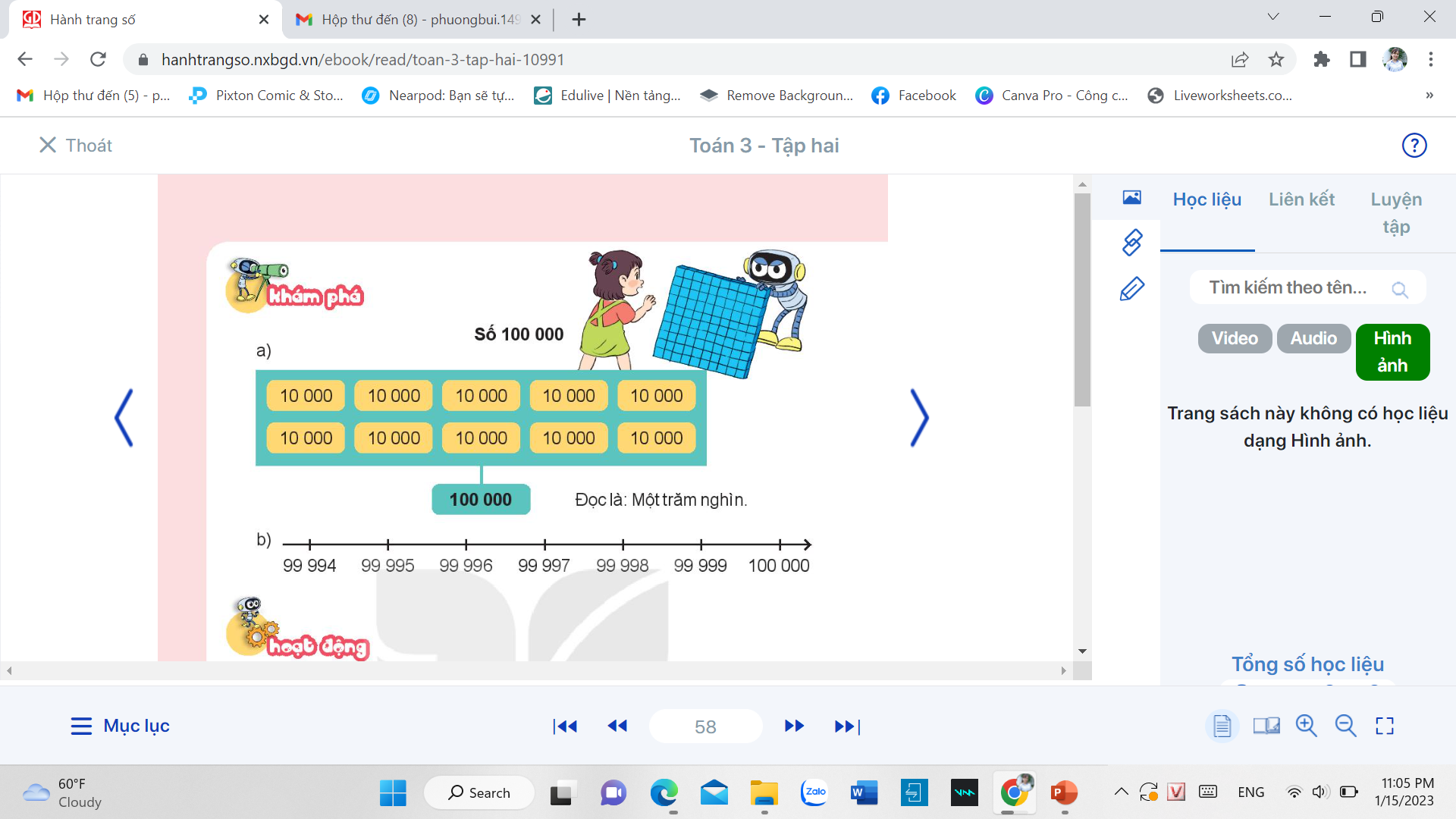 1
Chọn số thích hợp với cách đọc:
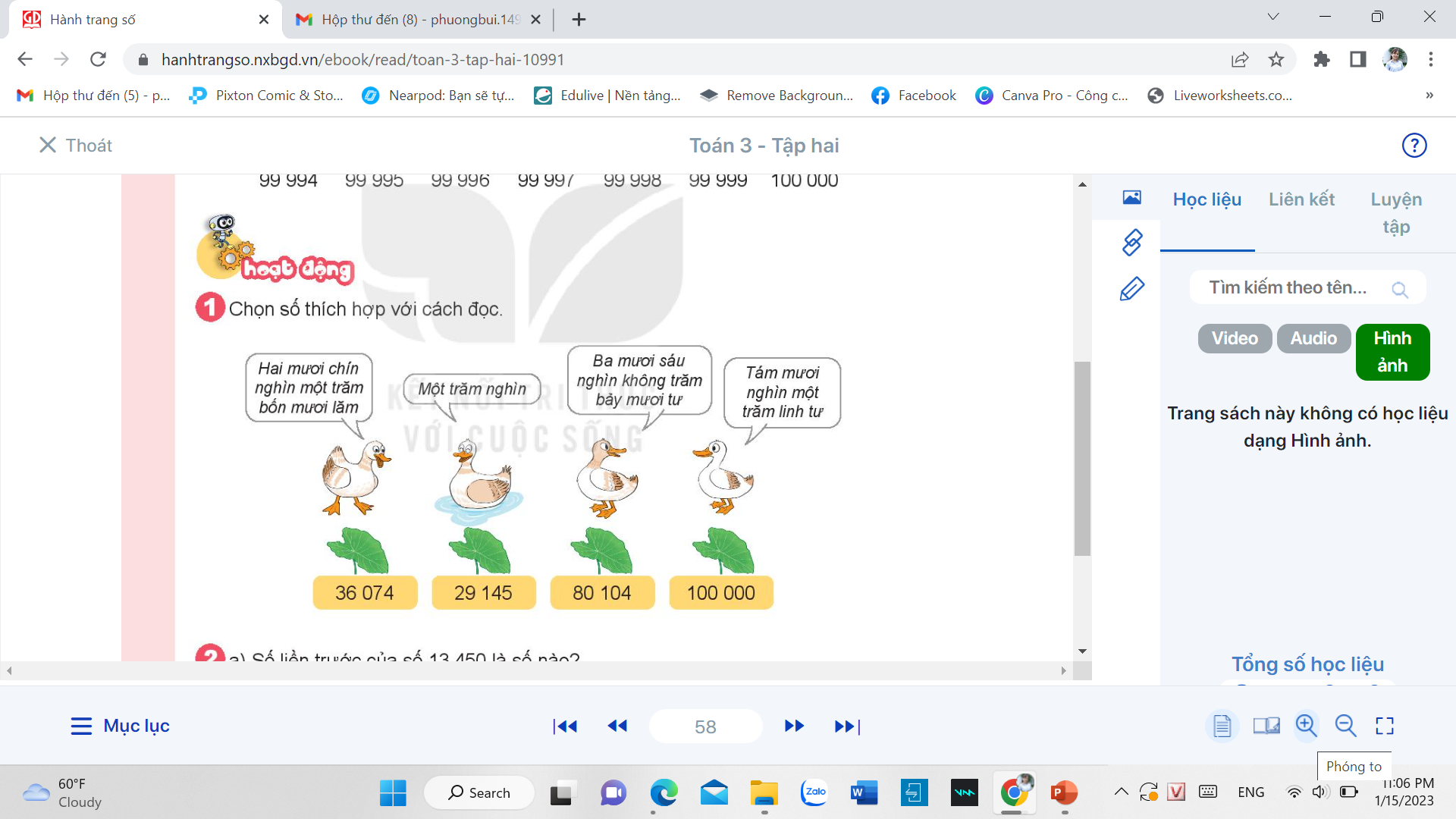 2
a) Số liền trước của số 13 450 là số nào?
Số liền trước của 13 450 là số 13 449.
b) Số liền sau của số 90 000 là số nào?
Số liền sau của số 90 000 là số 90 001.
c) Số liền trước của số 10 001 là số nào?
Số liền trước của số 10 001 là số 10 000.
d) Số liền sau của số 99 999 là số nào?
Số liền sau của số 99 999 là số 100 000.
3
Số?
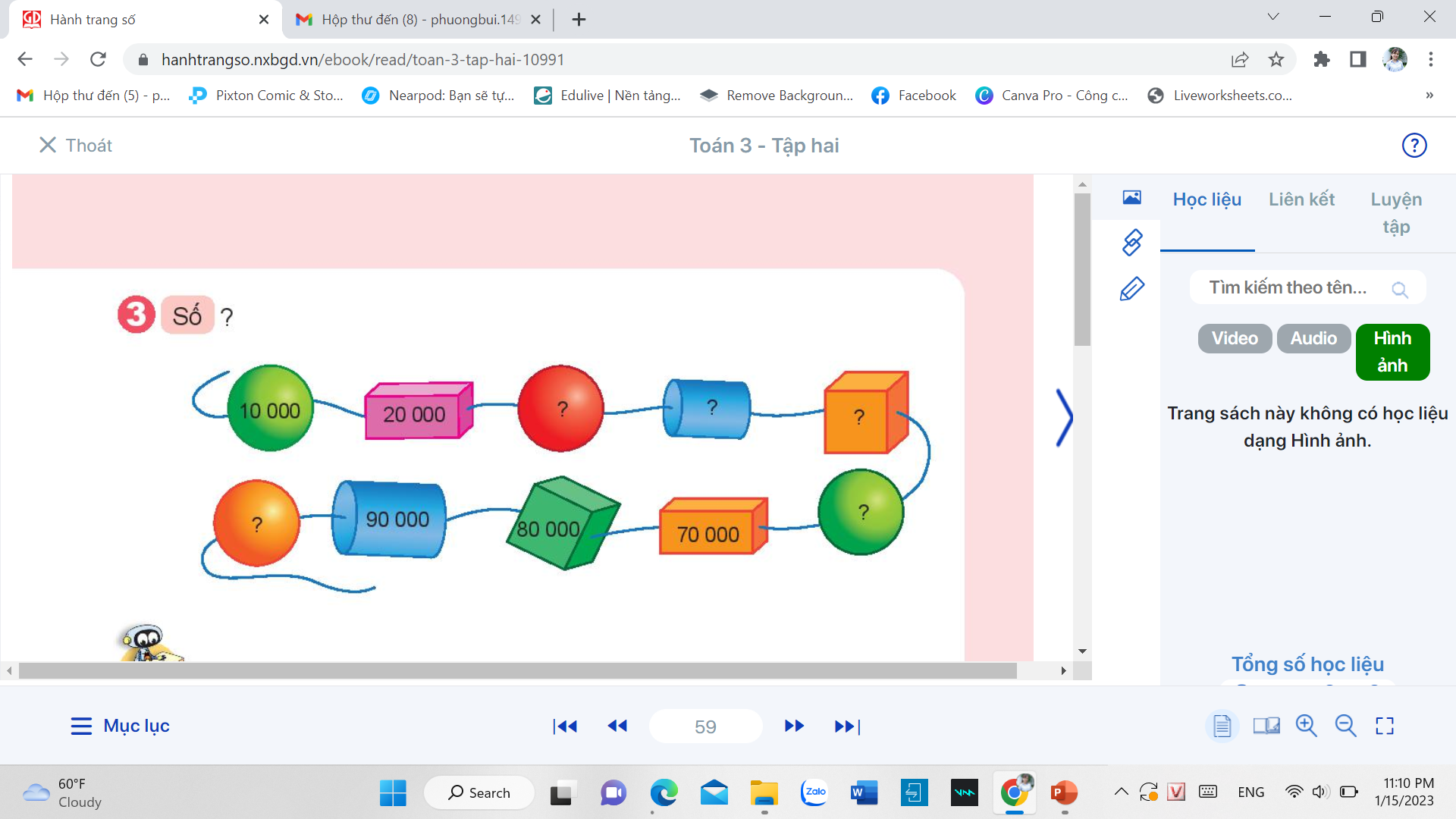 30 000
40 000
50 000
60 000
100 000